ЧИТАЄМО ВСІЄЮ СІМ'ЄЮ !
Як навчити дтитину читати?
Якісні поради знайдете 
у бібліотеці для дітей.
Згадайте, коли Ви самі читали востаннє?
Систематично читайте самі. 
Ваш вільний час за книгою – 
гарний приклад для дитини.
Пришеплюйте дітям інтерес до читання з раннього дитинства.
Систематичне та спільне читання у голос простий спосіб розвитку навичок читання у дітей.
Читають всі по черзі. 
Час читання 40 - 45 хвилин.
Обговорюйте прочитану книгу в сім'ї.
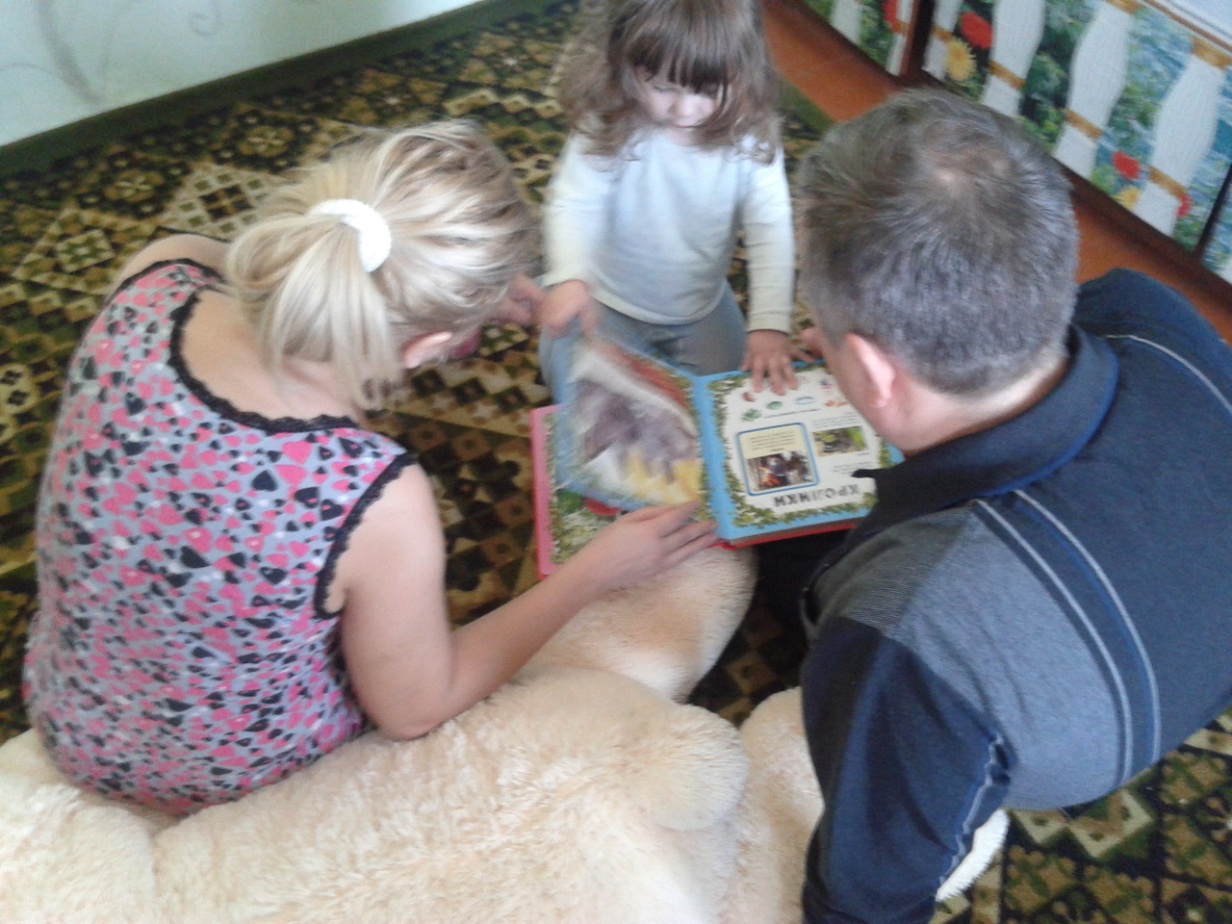 Це сприяє розвитку вашої мови і вашої дитини.
Рекомендуйте дитині книгу свого дитинства.
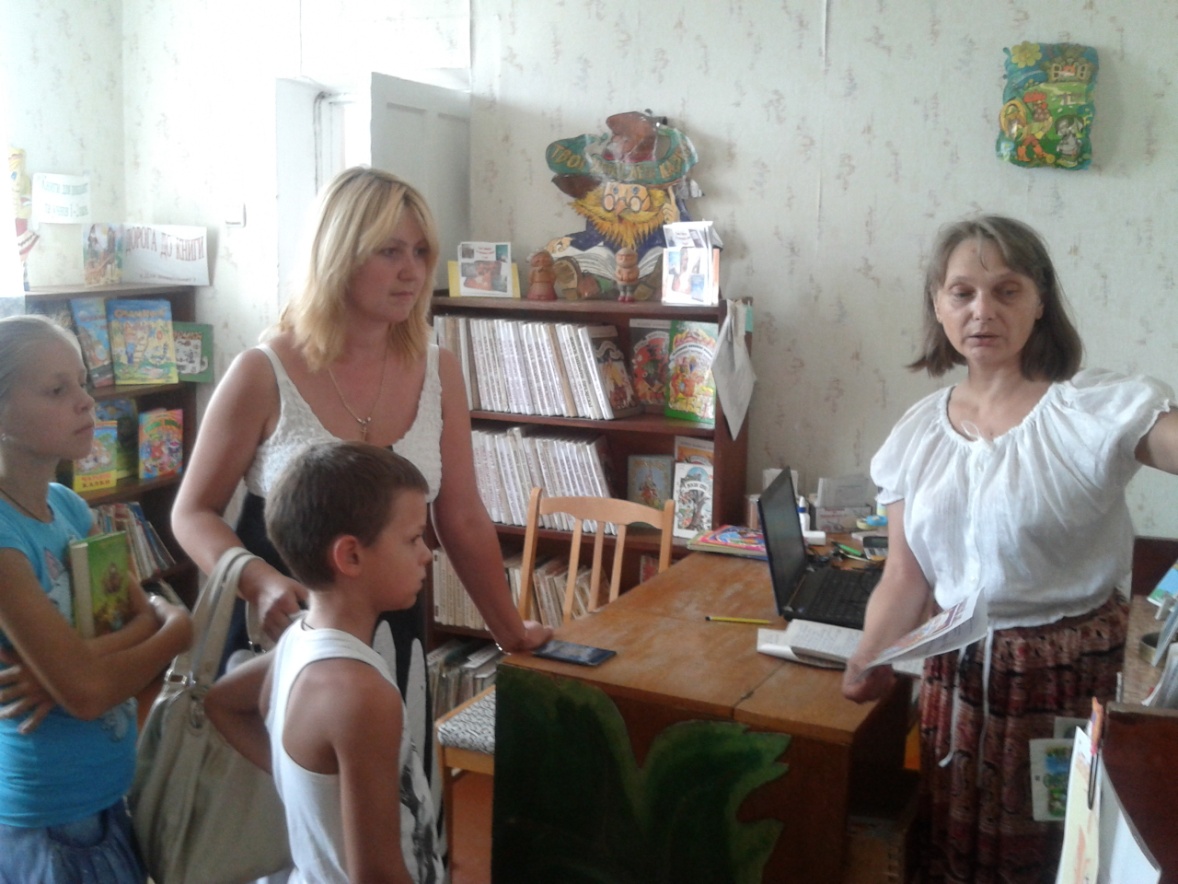 Моя перша книга
Чи будь-яке читання корисне?.
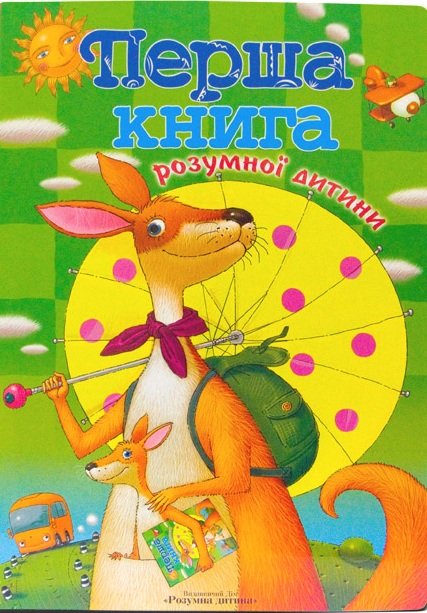 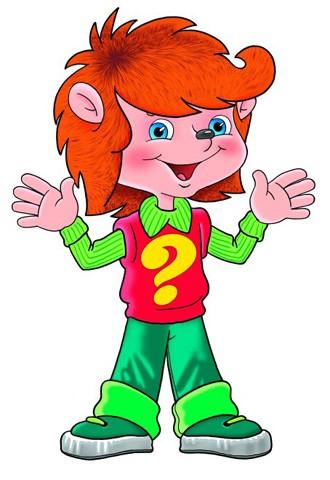 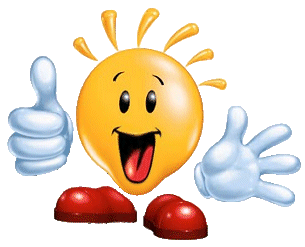 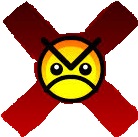 Захистіть дитину від книг, 
призначених не для його віку.
Малюнки за мотивами улюблених книг є для дитини одним із способів вираження своїх вражень від творів.
Шановні мами і татусі,
                     бабусі і дідусі!
 Ви хочете, щоб ваша дитина
                       читала? 

                       Врахуйте ці добрі поради та
                   побажання і
                       ваші бажання здійсняться!!!
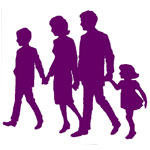 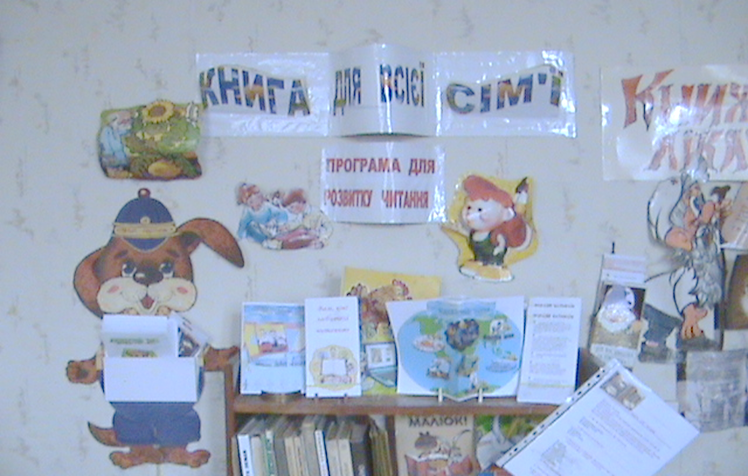 Більш професійну допомогу 
знайдете у бібліотеці для дітей
Наша адреса:
Хмельницька обл.
м.Кам’янець-Подільський
вул. Пушкінська, 44
тел. (03849)3-41-80
Сайт: http://knigagalina.jimdo.com/